Autumn 
in art
https://www.youtube.com/watch?v=H7hGiZ579cs
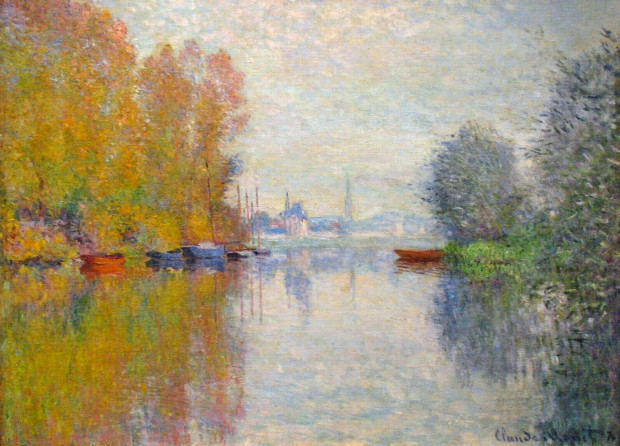 Claude Monet
Autumn on the Seine at Argenteuil
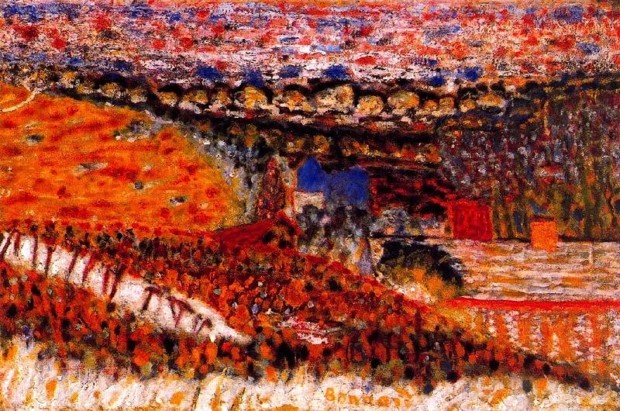 Pierre Bonnard 
Autumn View
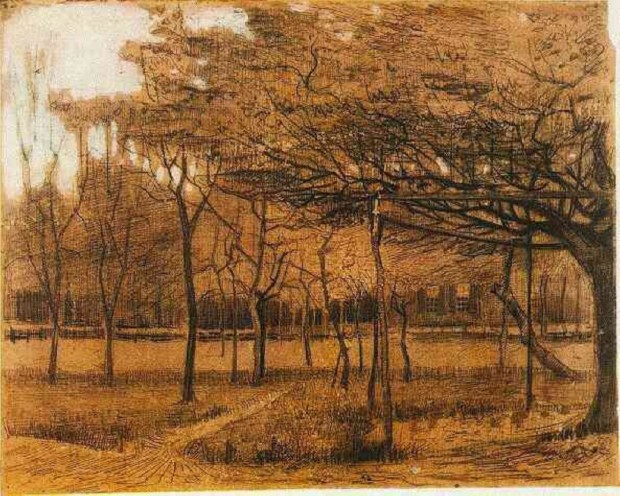 Vincent van Gogh
Landscape with Trees
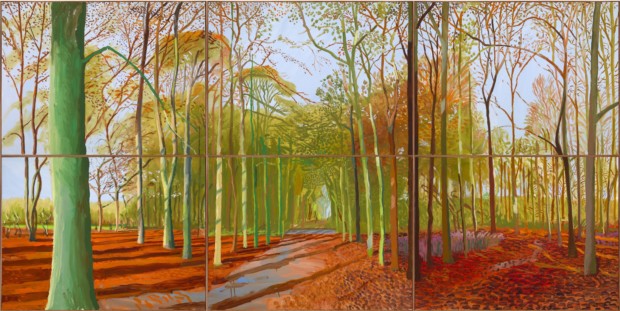 David Hockney
 Woldgate Woods
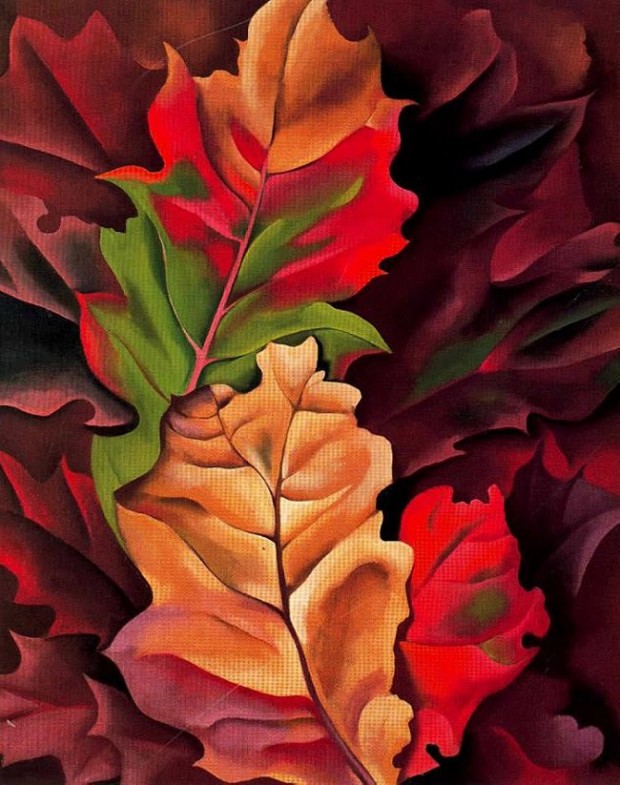 Georgia O’Keefe
Autumn Leaves
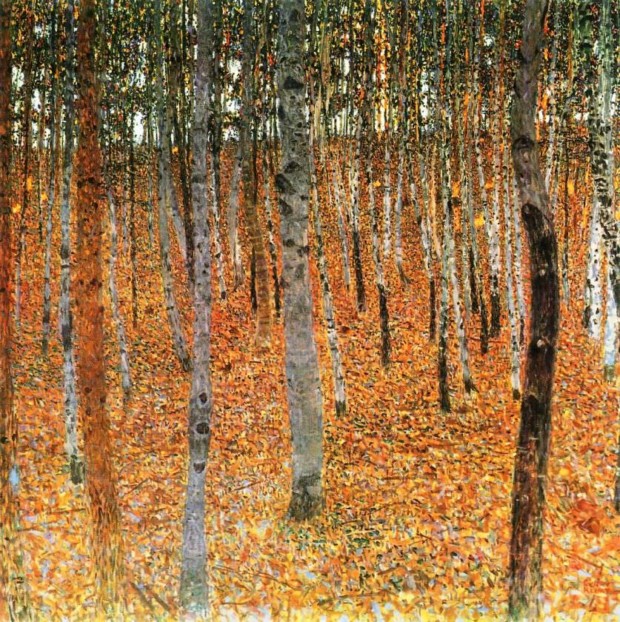 Gustav Klimt
 Birch Forest
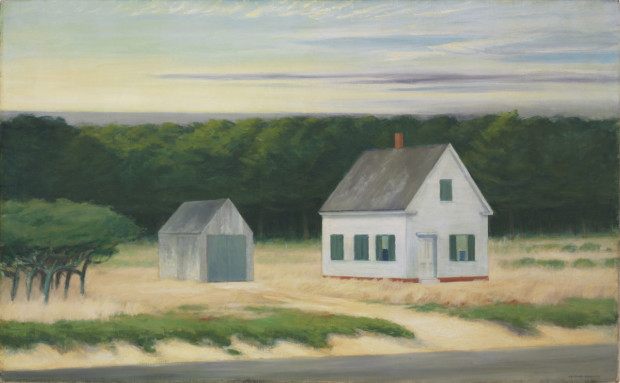 Edward Hopper
October on Cape Cod
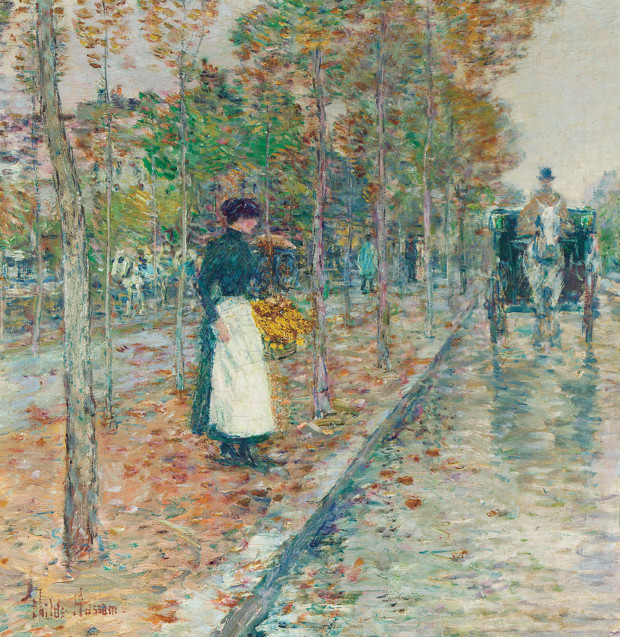 Childe Hassam,
Autumn Boulevard, Paris
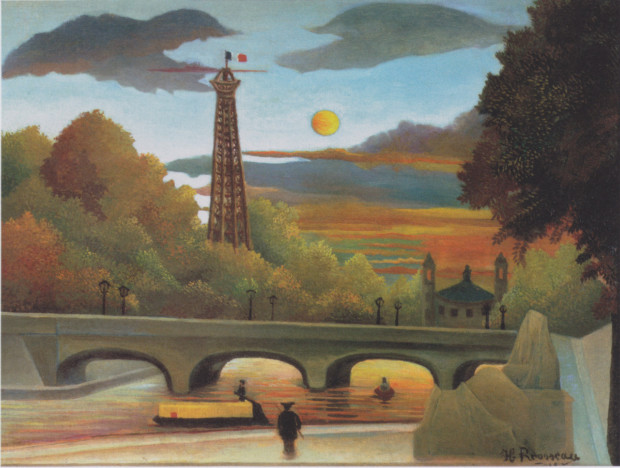 Henri Rousseau
Eiffel Tower at Sunset
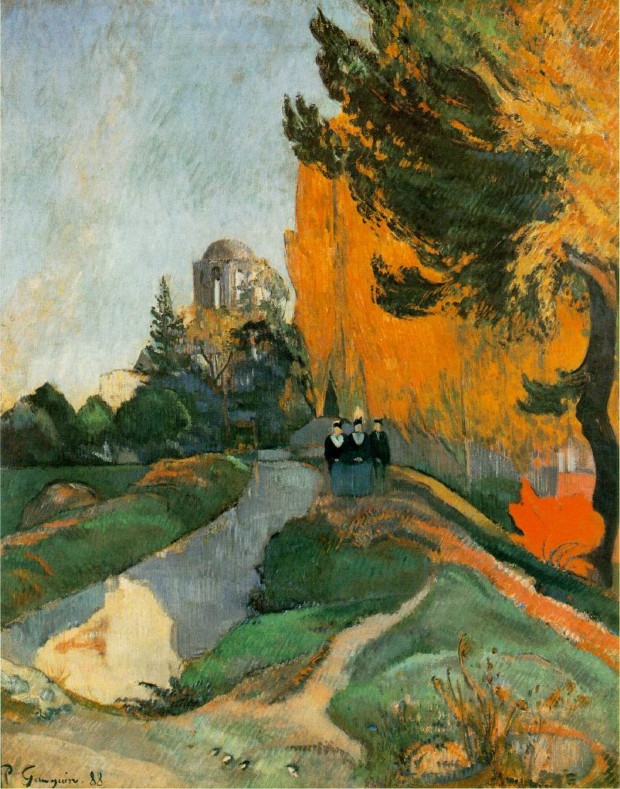 Paul Gauguin
 Landscape in Arles near the Alyscamps
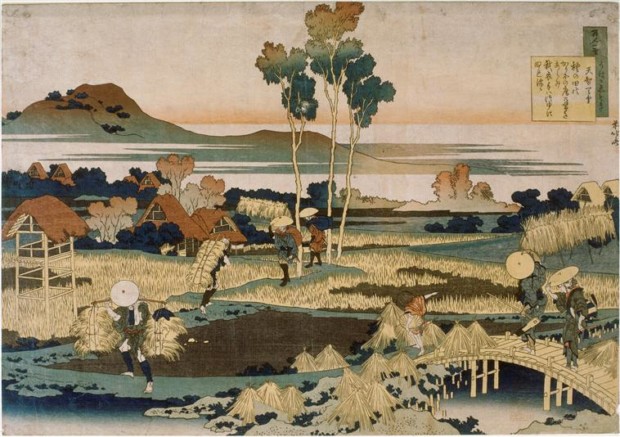 Katsushika Hokusai
Peasants in autumn
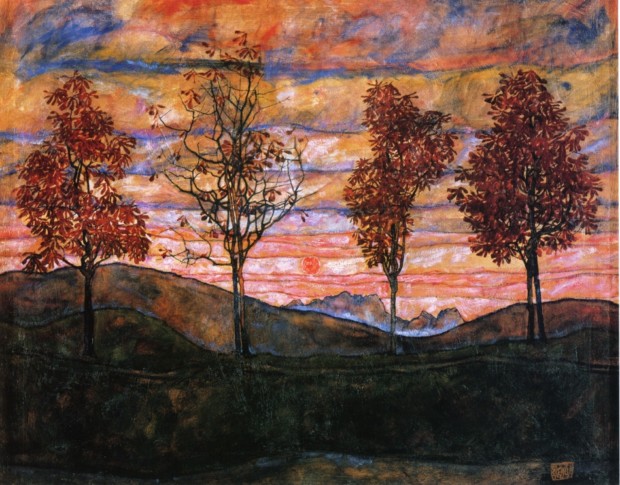 Egon Schiele
 Four Trees
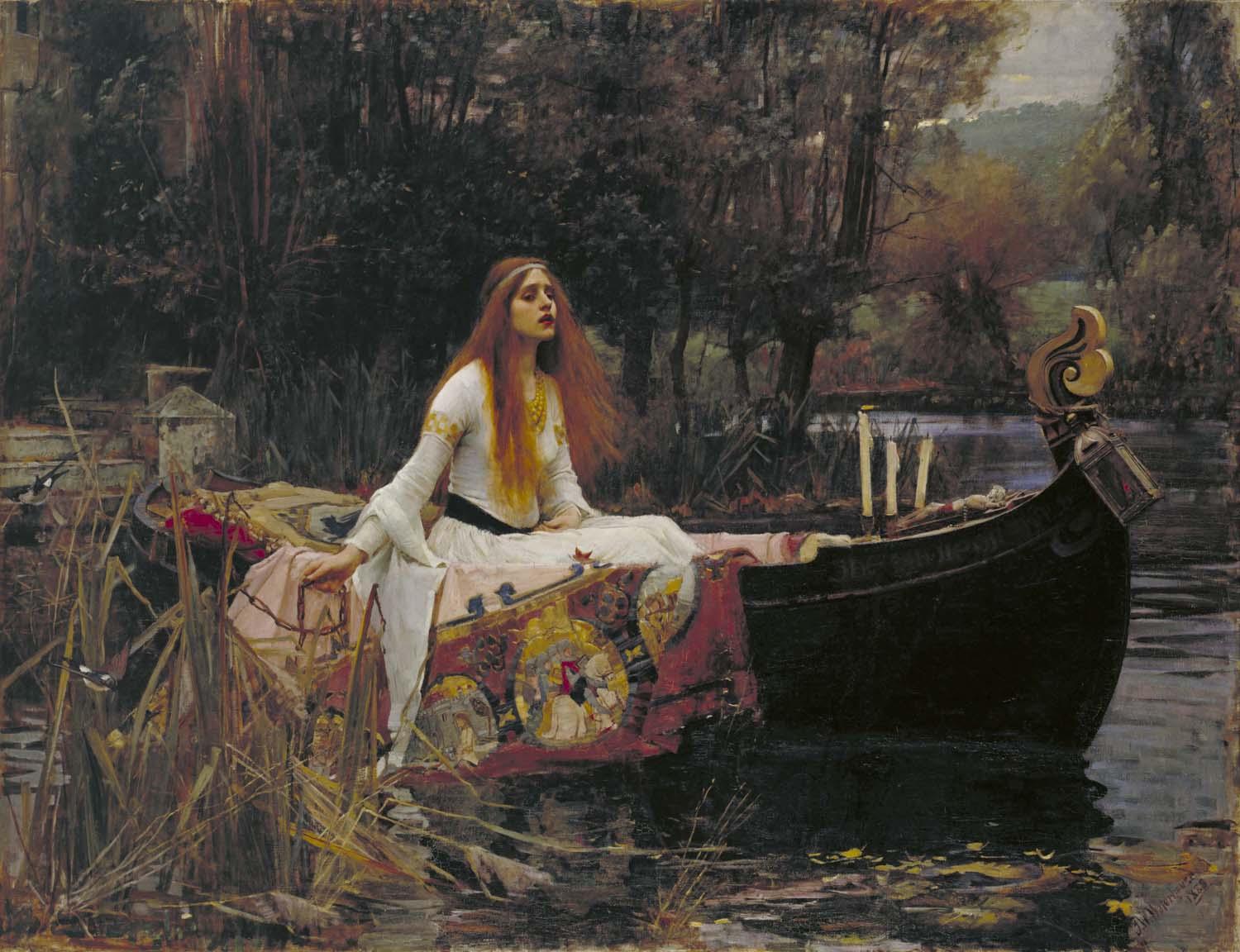 John William Waterhouse
 The Lady of Shalott
Composer: Vivaldi 
Composition: The Four Seasons
Piece: Autumn